Medford’s COVID City Cleanups
Presentation by Ellie Hunt and Zayn Yousuf
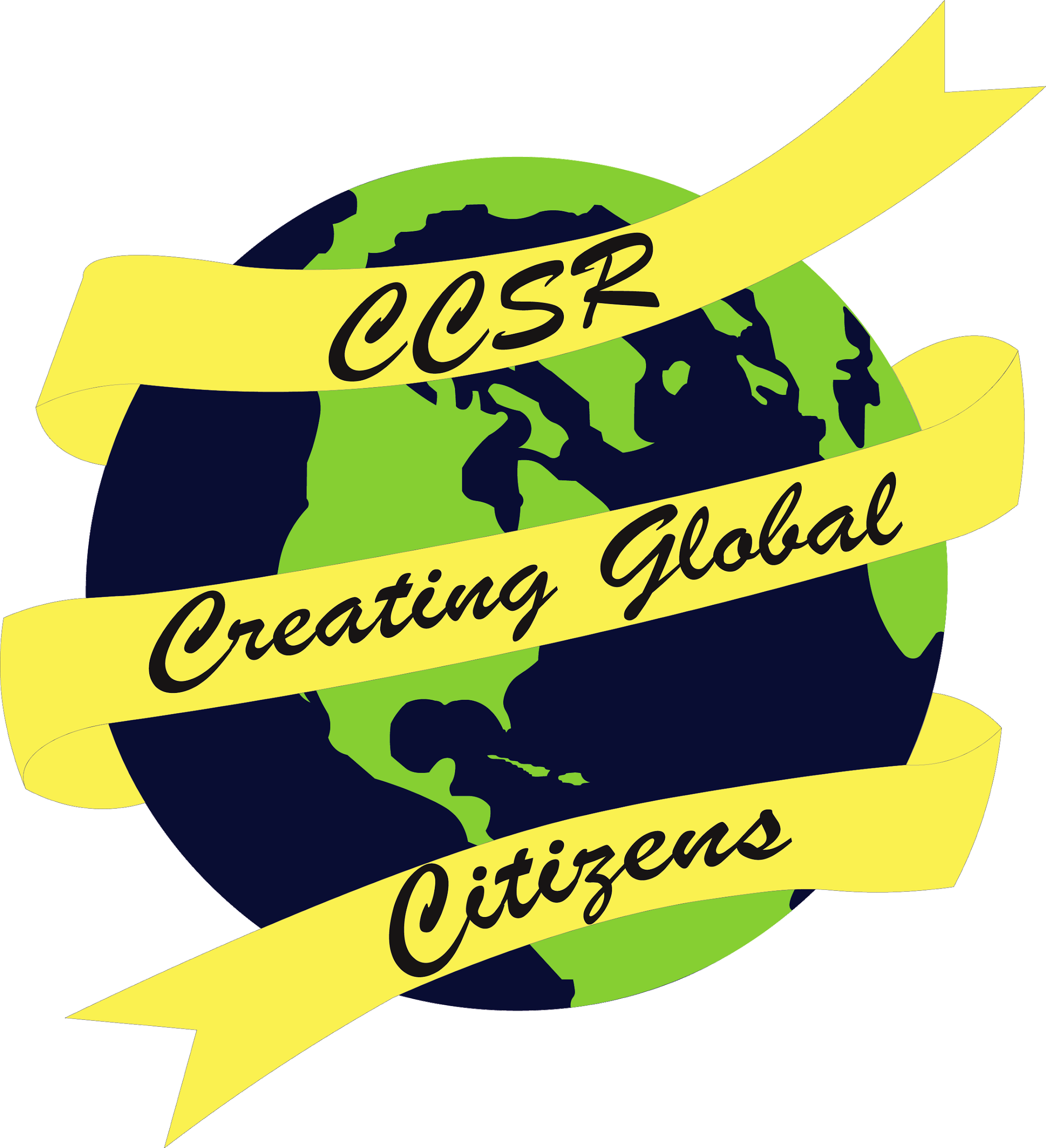 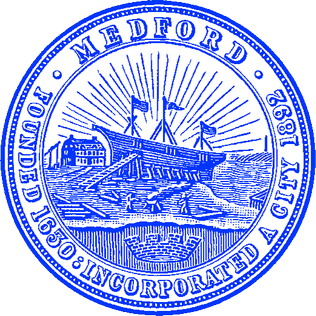 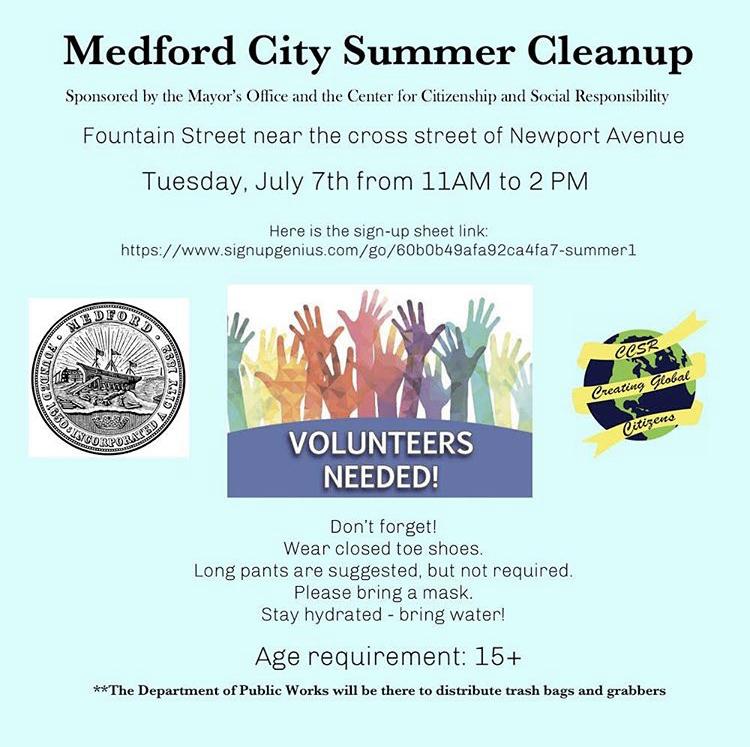 Event Flyer and Outreach
[Speaker Notes: Flyer outreach]
Signup Genius
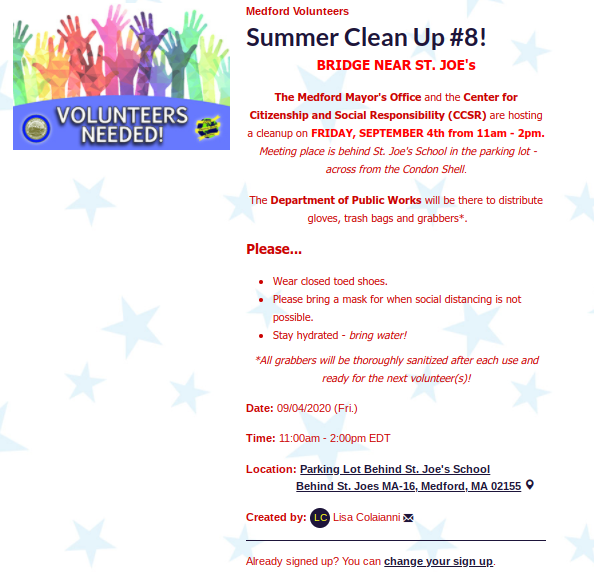 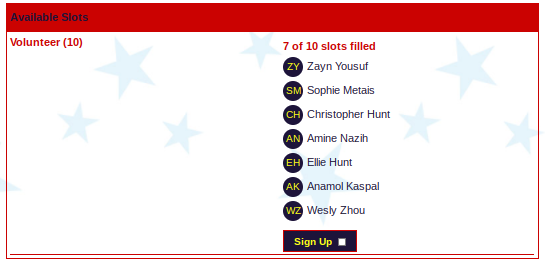 [Speaker Notes: Sign up genius]
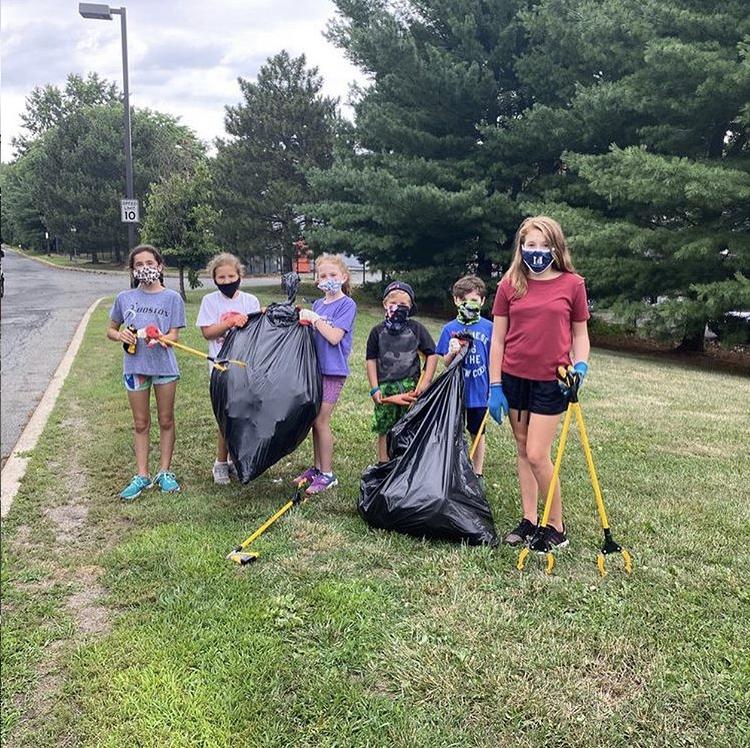 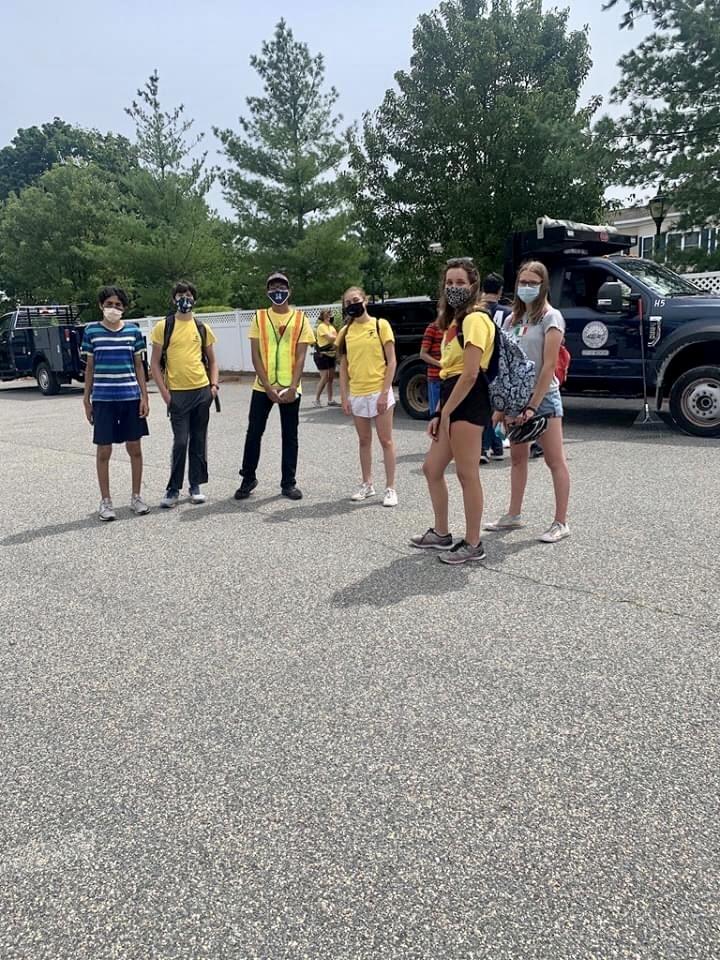 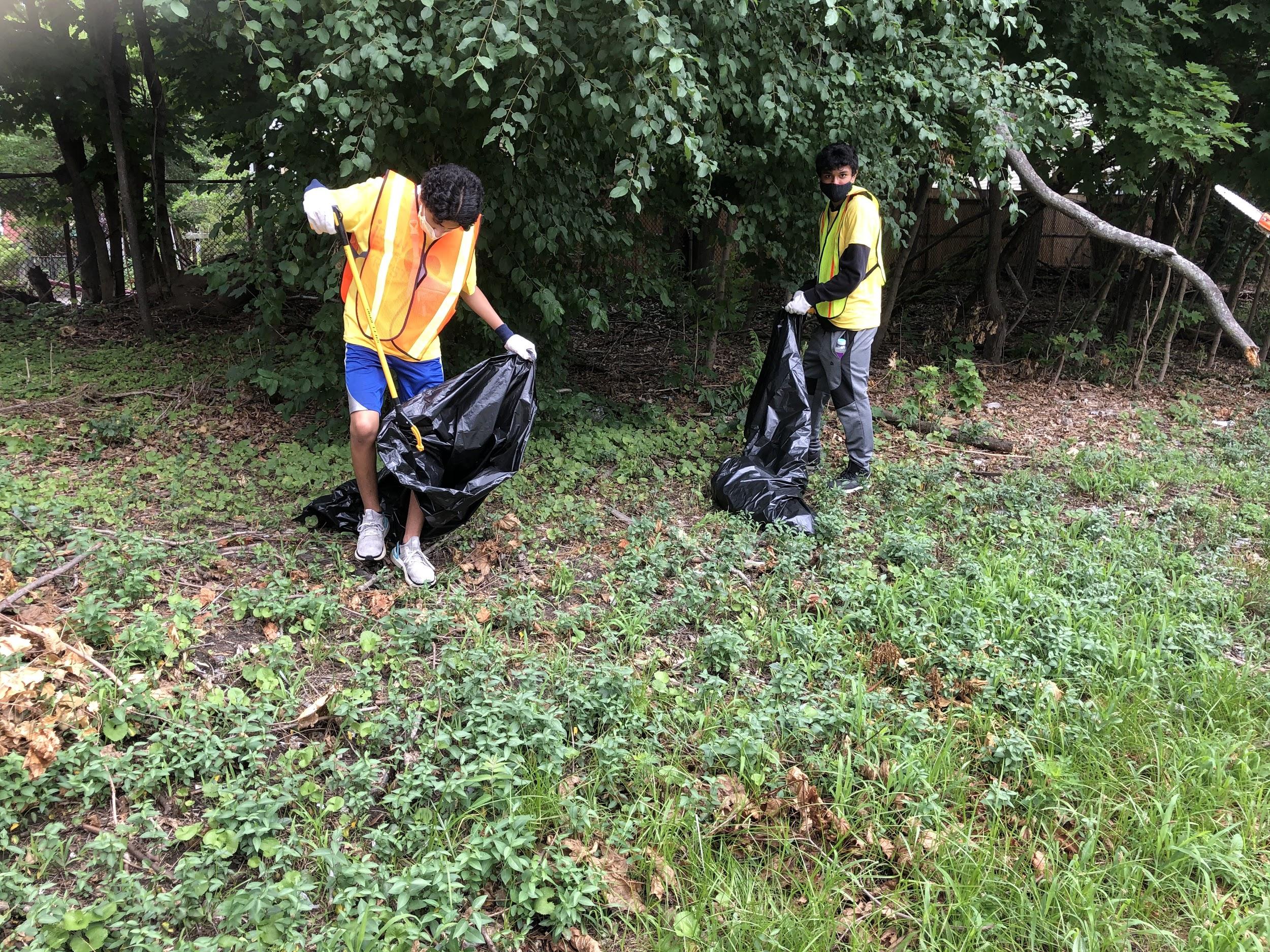 [Speaker Notes: separate tools and gloves provided by DPW For each person (cleaned after each cleanup)]
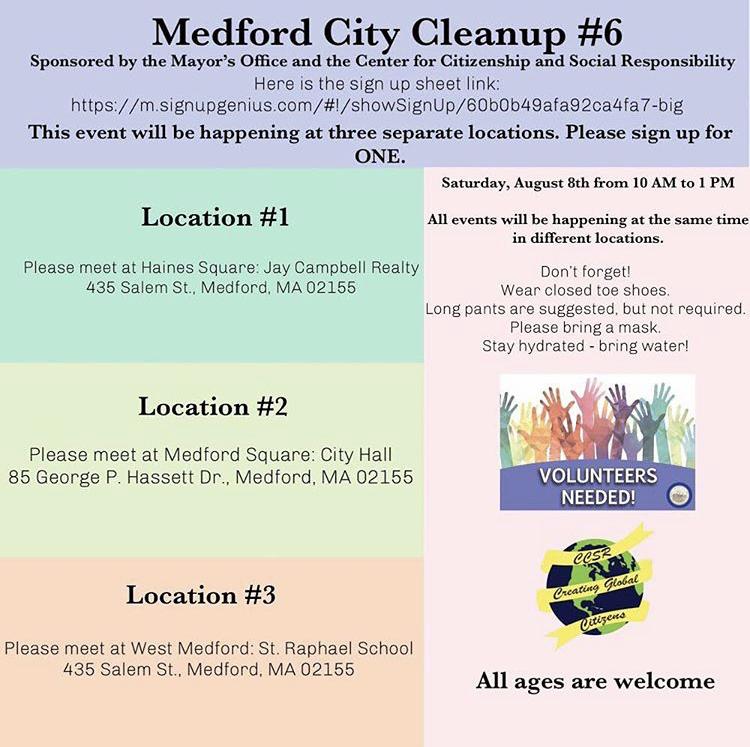 Multiple Location Event
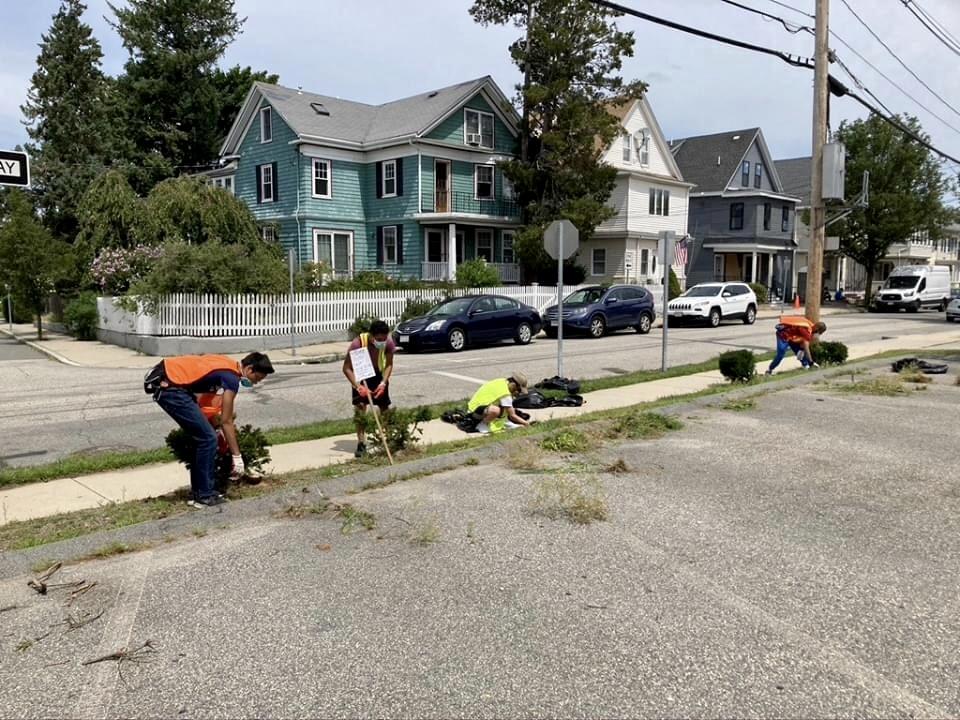 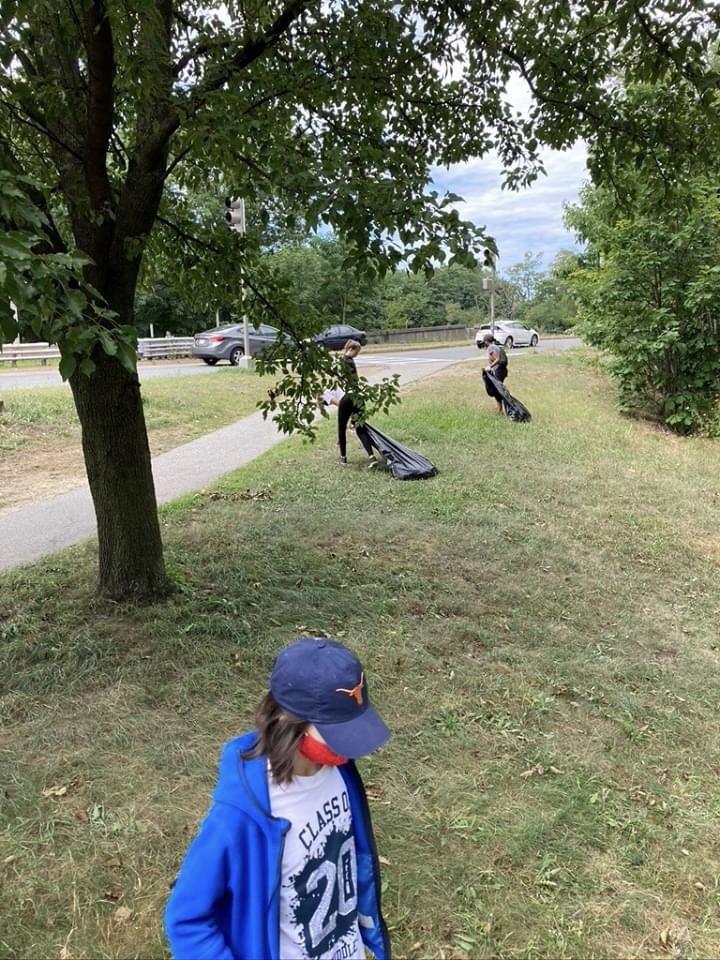 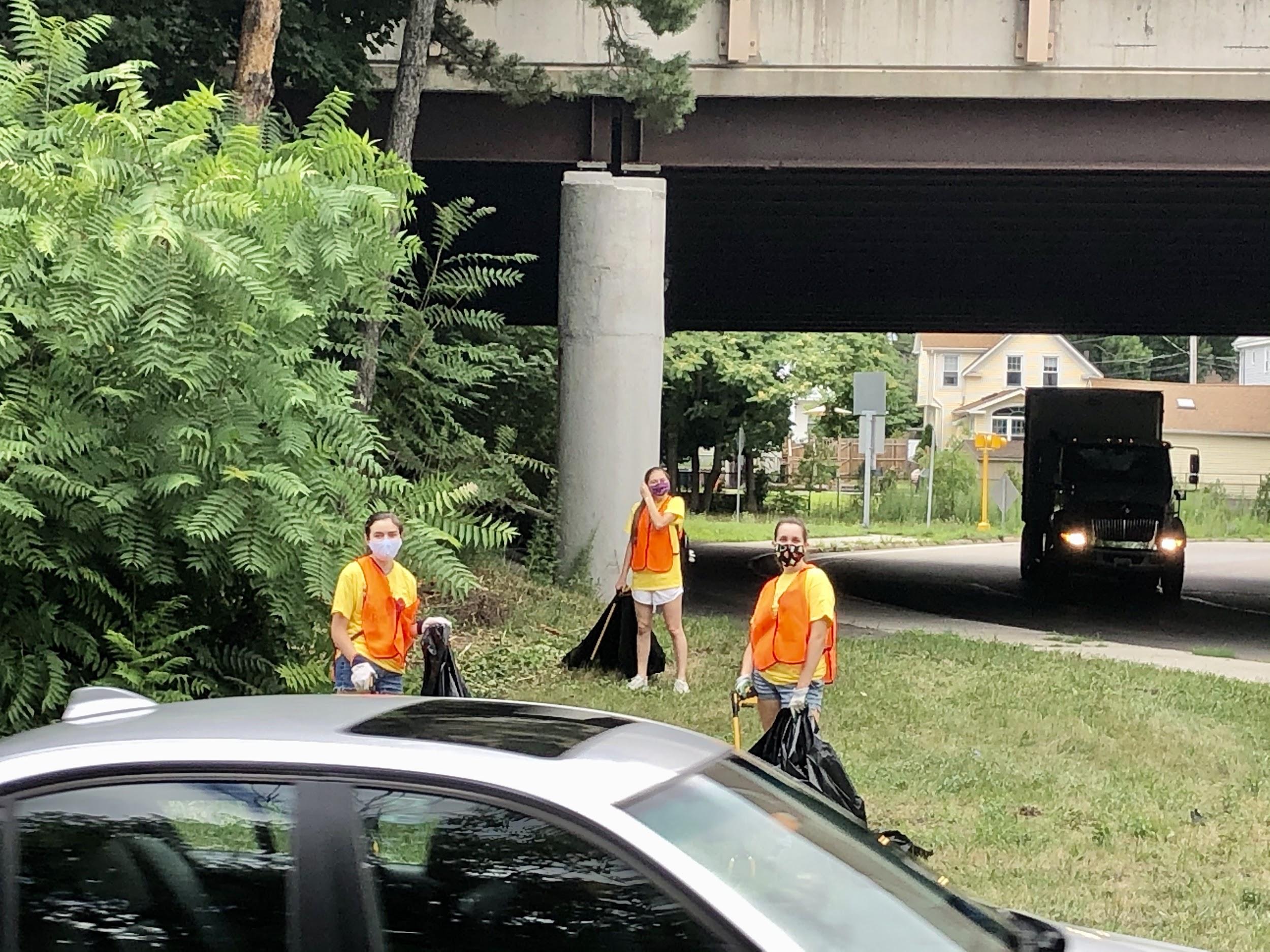 [Speaker Notes: Separate locations in small groups]
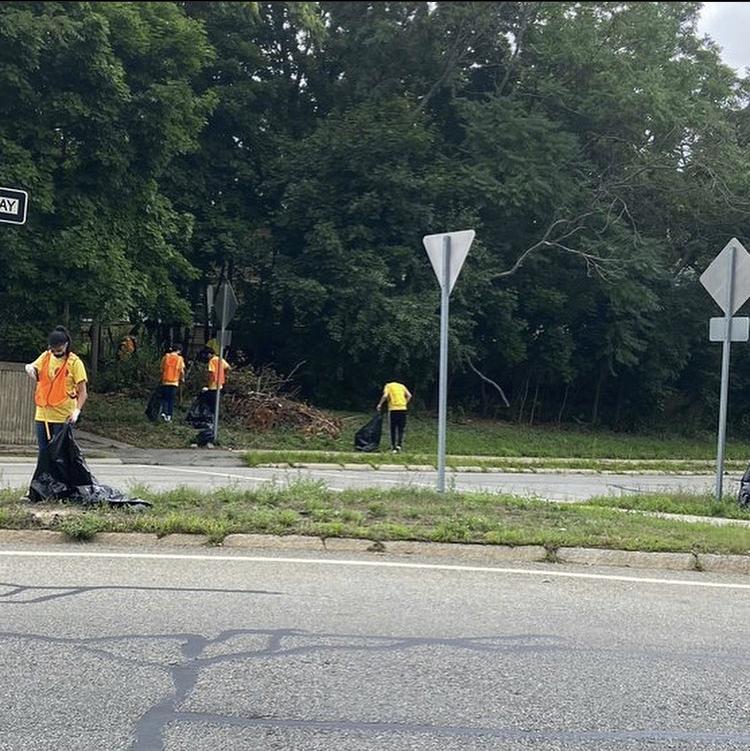 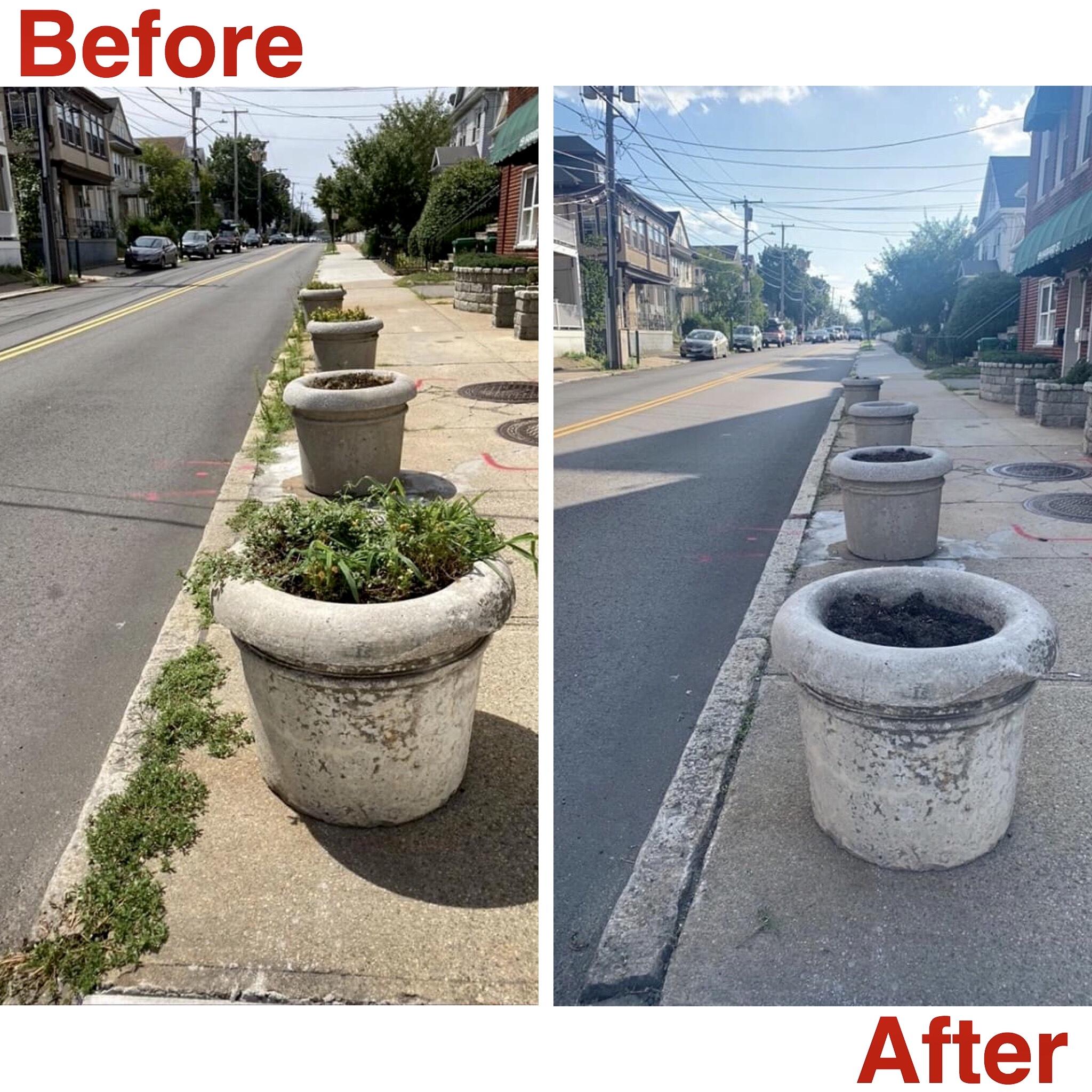 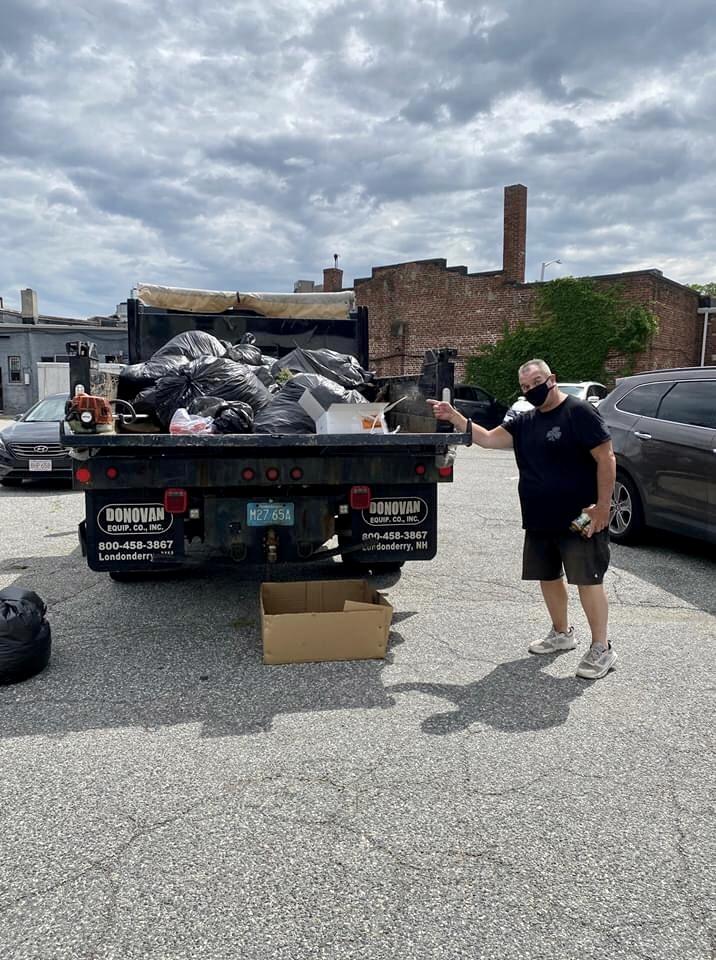 [Speaker Notes: Drawbacks]
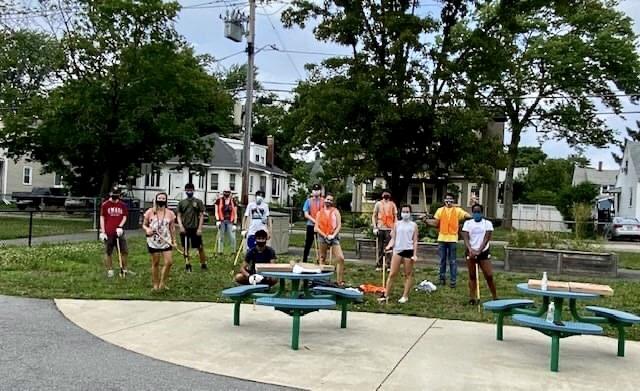 [Speaker Notes: Drawbacks: Small groups only - less work overall Not broad audience Selective participation Technology access required]
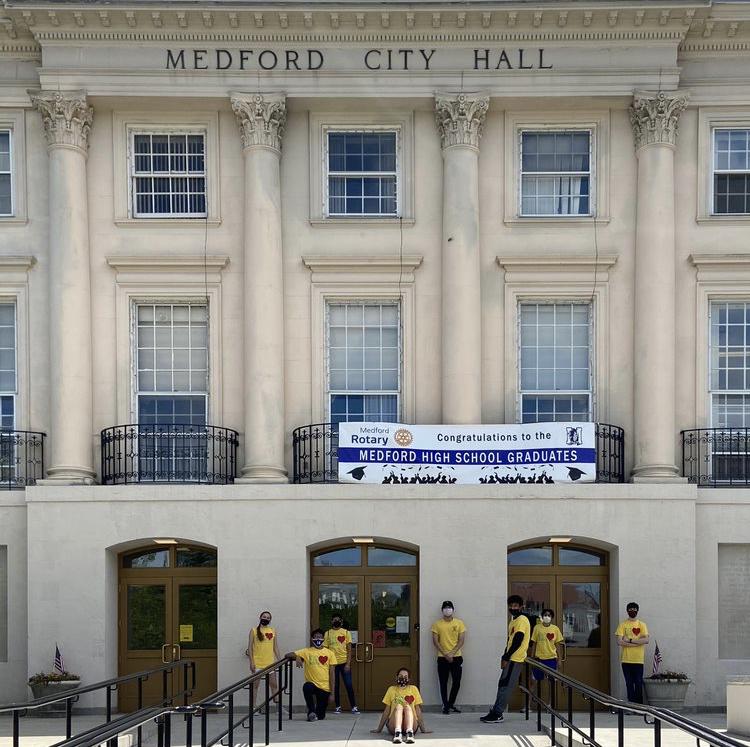 [Speaker Notes: Going forward]